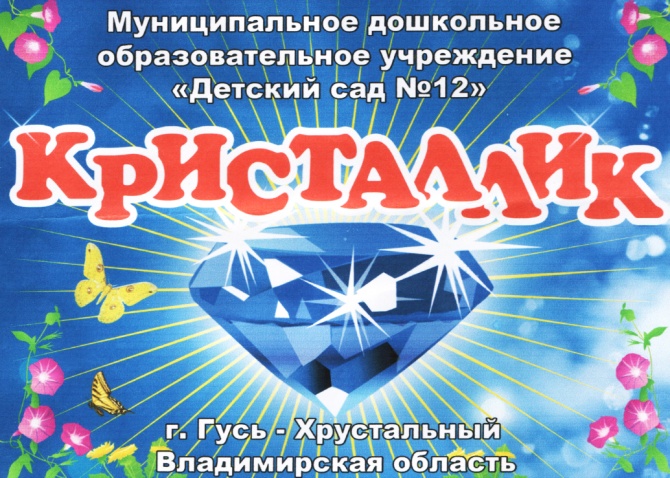 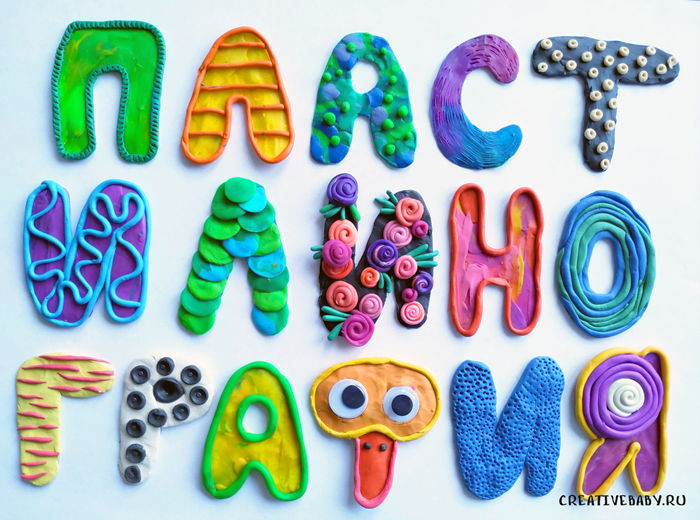 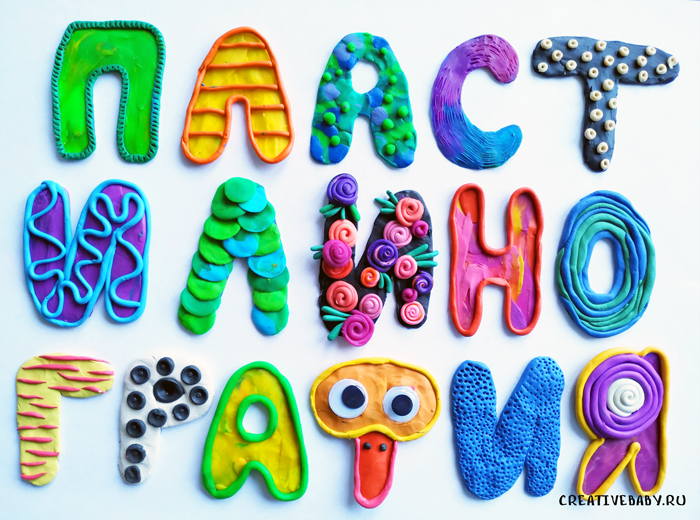 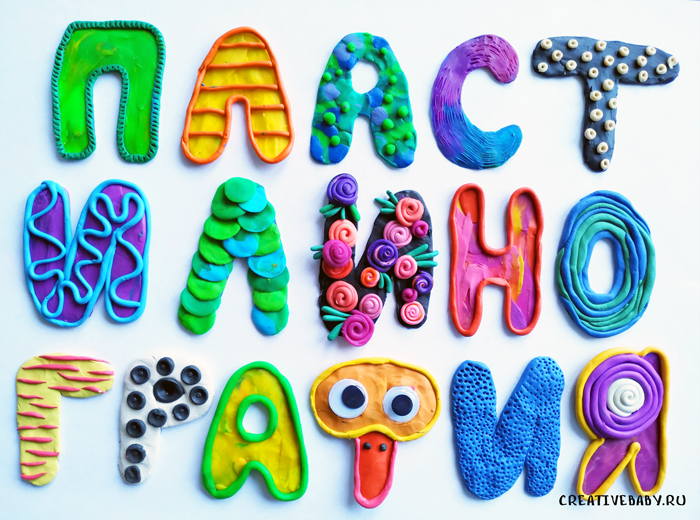 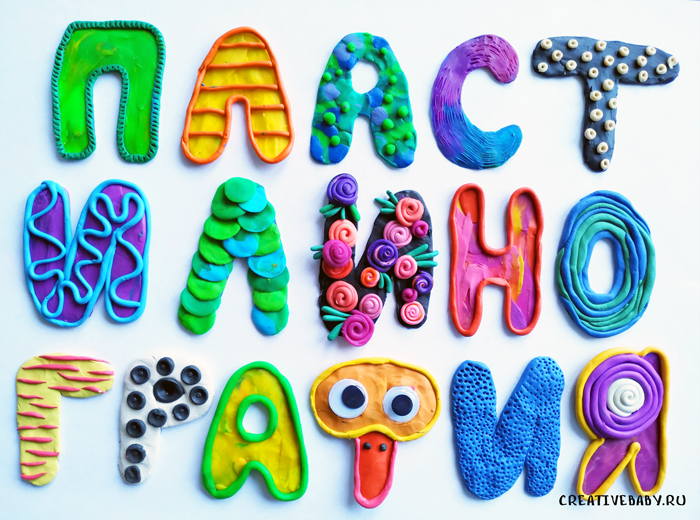 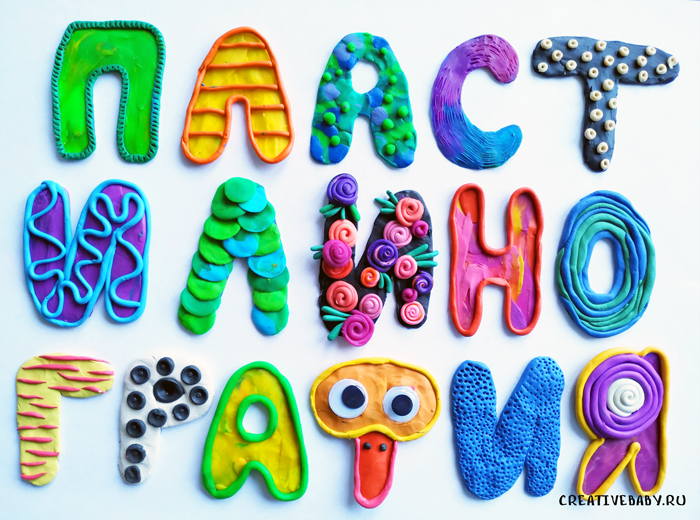 »
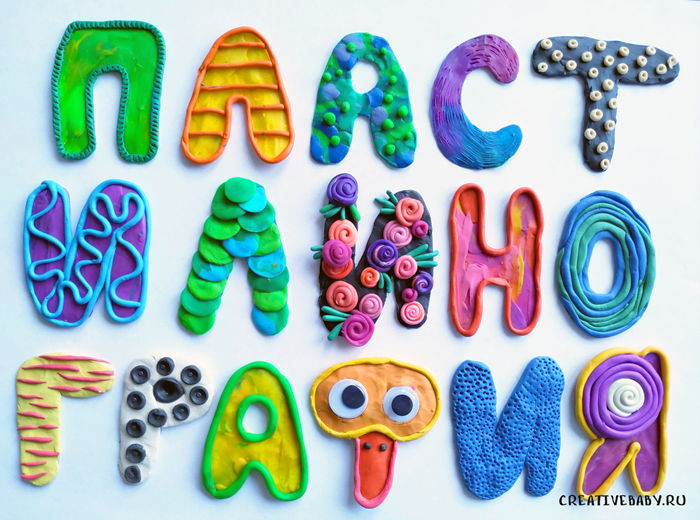 «
Работы детейв  рамках  разработки  и  реализации  авторской  программы по  пластилинографии  2021-2022 учебный год
Голубина Ольга Олеговна
Педагог-психолог  МБДОУ «Детский сад № 12»
Пластилинография – арт-терапевтическая практика
Принципы использования пластилинографии как арт-терапевтической практики в развивающей работе с детьми дошкольного возраста просты и понятны, так как эта практика обладает:
Простотой и доступностью.
Привлекательностью.
Возможностью создания комфортной атмосферы во время занятия.
Пластилинография (рисование пластилином) позволяет приобщать к художественному творчеству всех детей дошкольного возраста, т.к. «…задания просты, способы их выполнения доступны при любых видах нарушений и при любом уровне подготовки детей». (Запольских О.С., Сапожникова О.Б.) 
Созданная на занятиях по пластилинографии благоприятная атмосфера, ситуация успеха, стимулирует усилия ребёнка. Поэтому у каждого получаются замечательные работы, нарисованные с помощью пластилина!
Представляем эти работы вашему вниманию!
Работы Кокуркина Саши
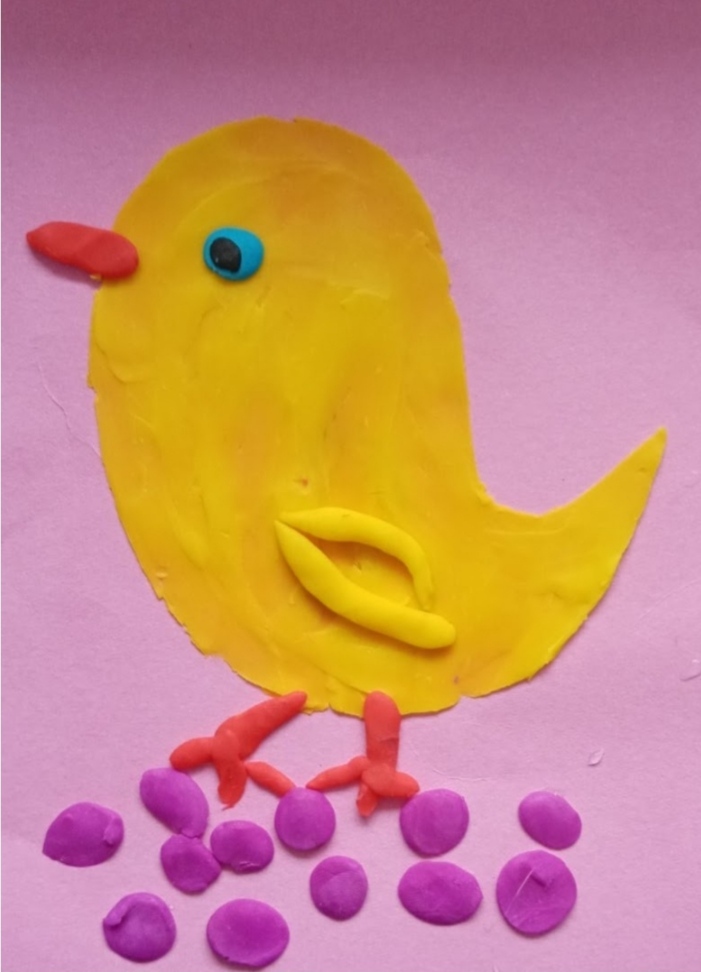 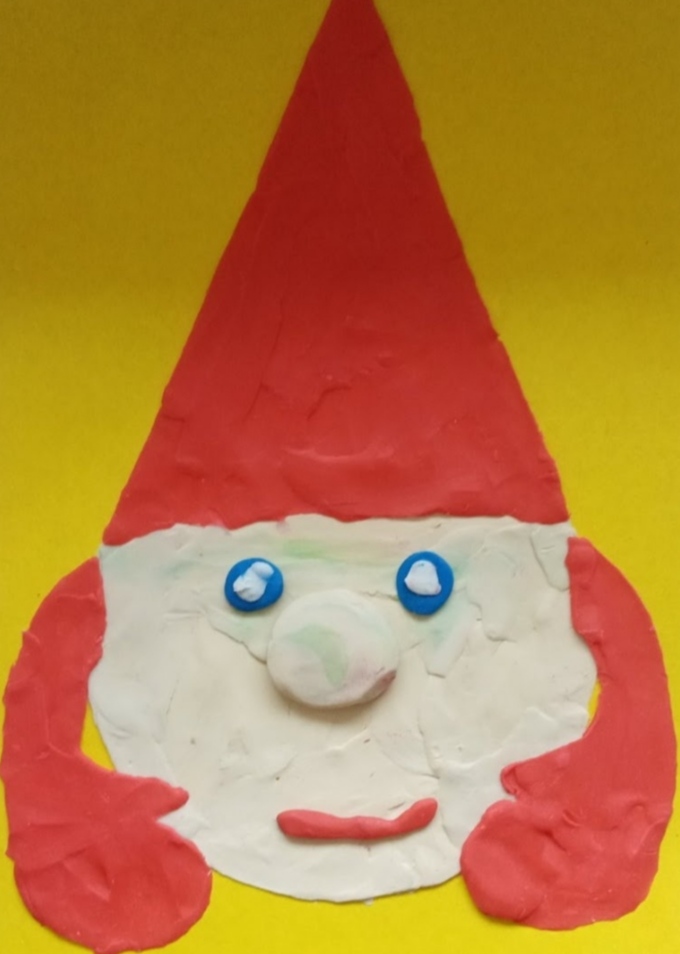 «Цыплёнок»
«Гномик»
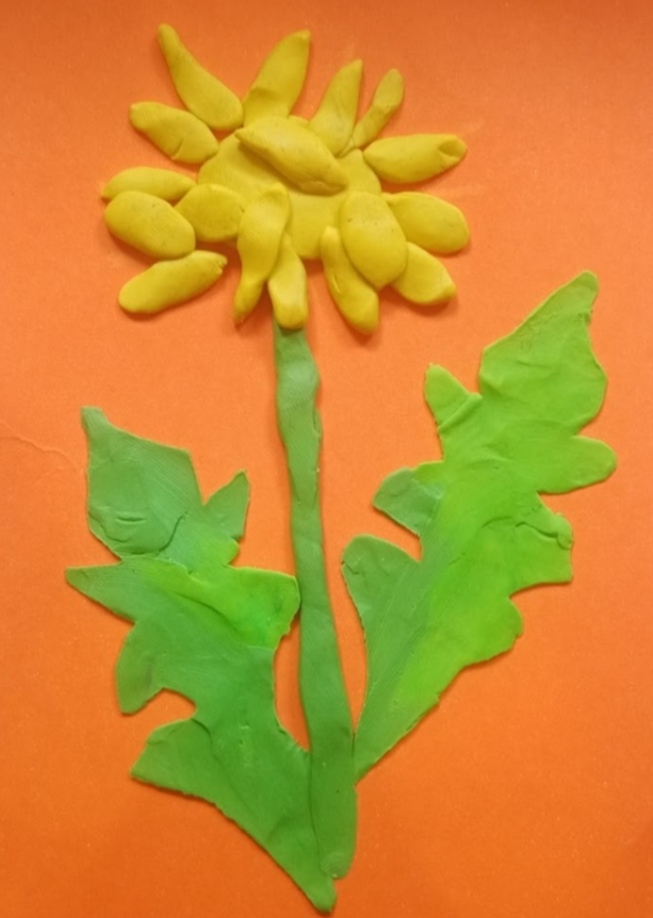 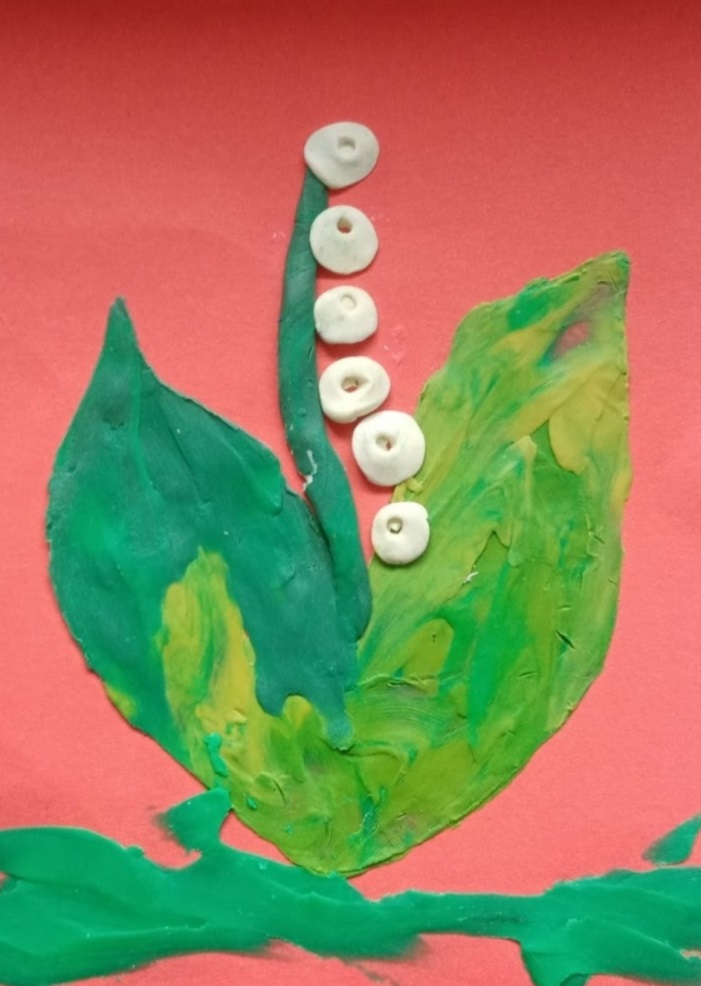 «Жёлтый одуванчик»
«Подснежники»
«Ландыш»
Портфолио творческих работ Саши
Работы Веселовского Мирона
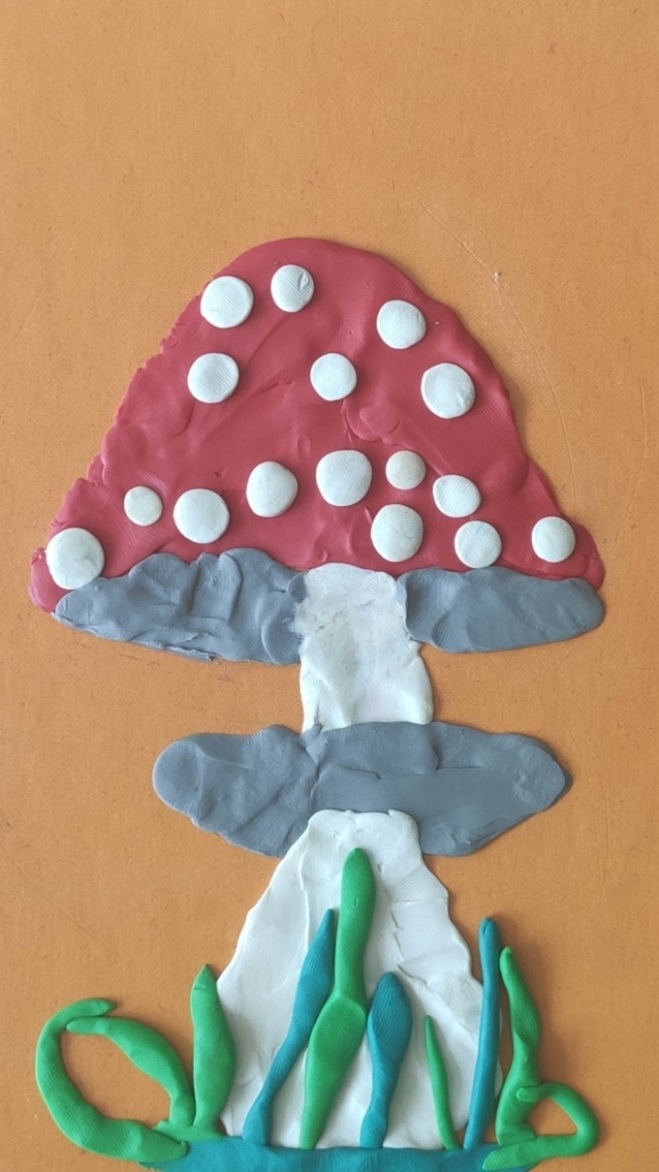 «Мухомор»
«Кот с блинами»
«Спортивный мотоцикл»
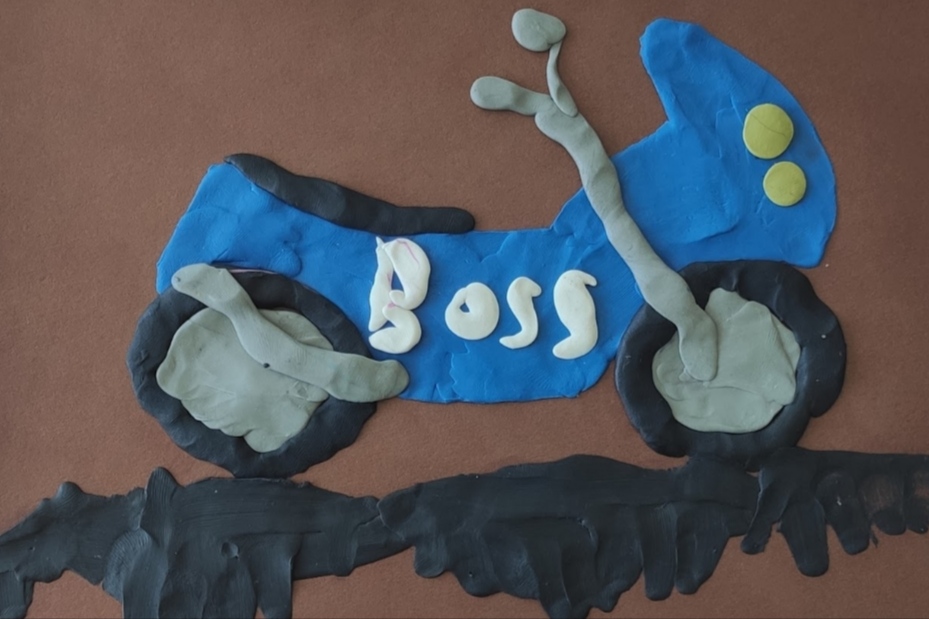 «Самолёт в облаках»
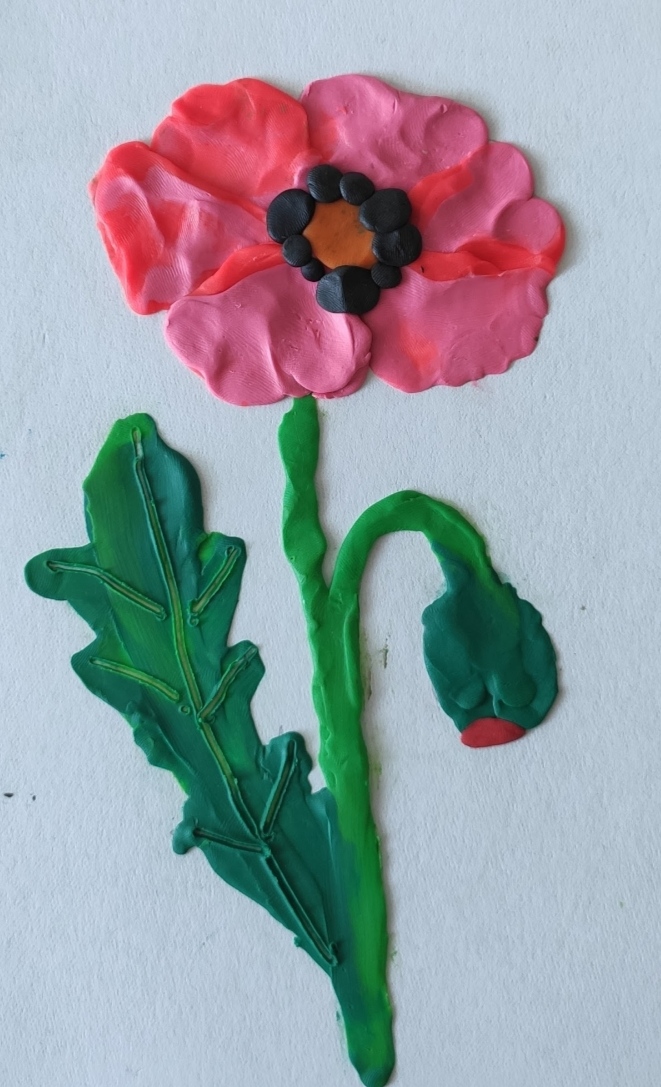 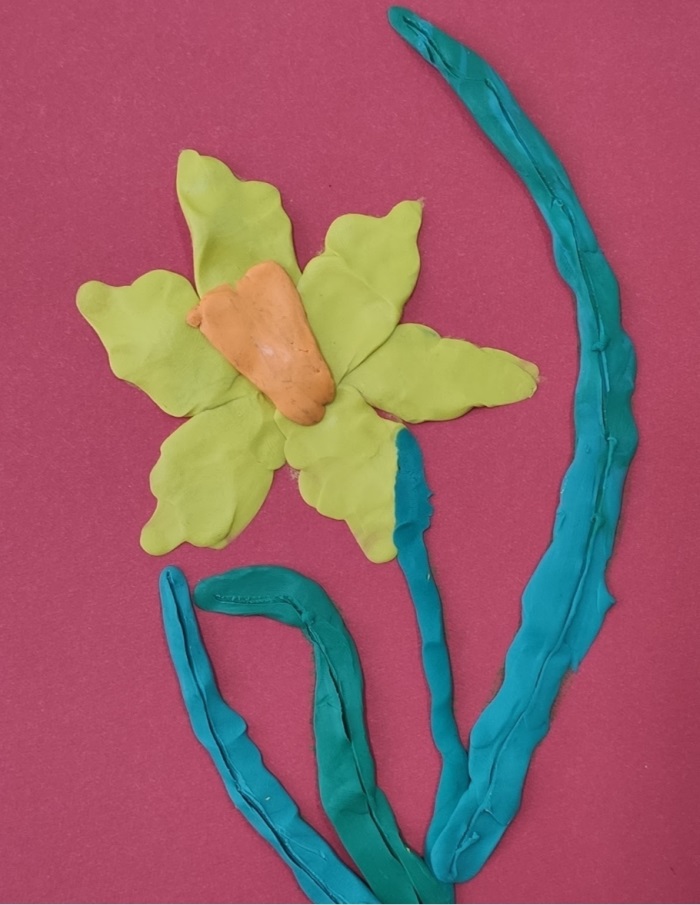 «Веточка жёлудя»
«Нарцисс»
«Мак»
Портфолио творческих работ Мирона
Работы Пронягиной Валерии
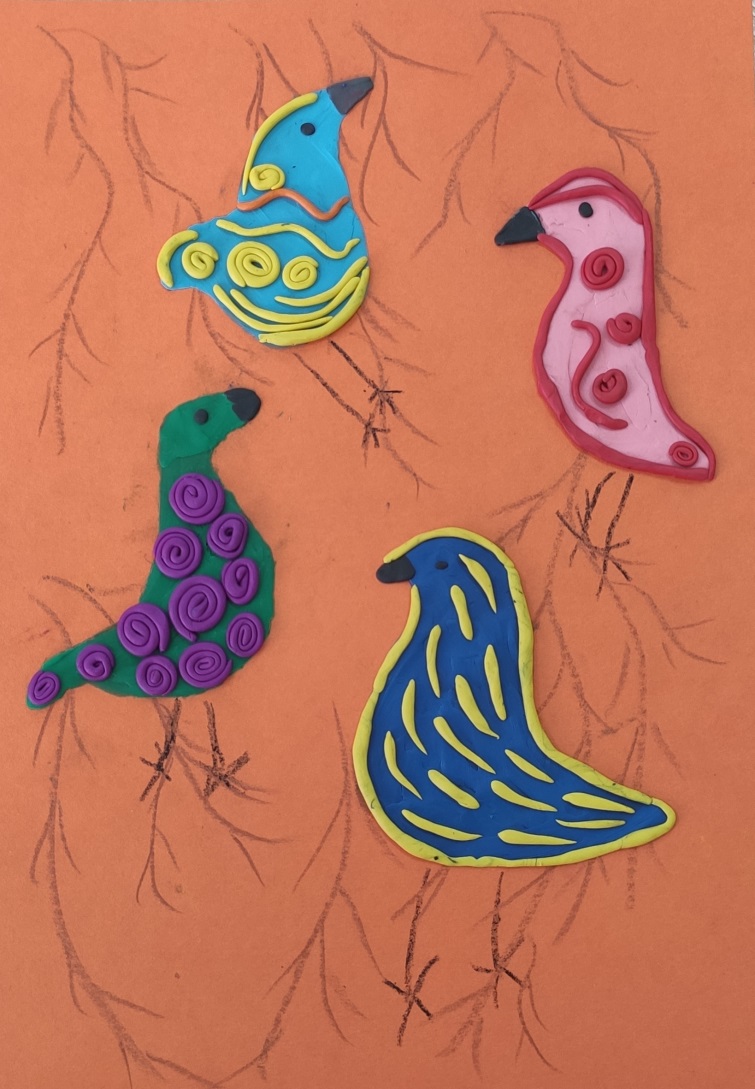 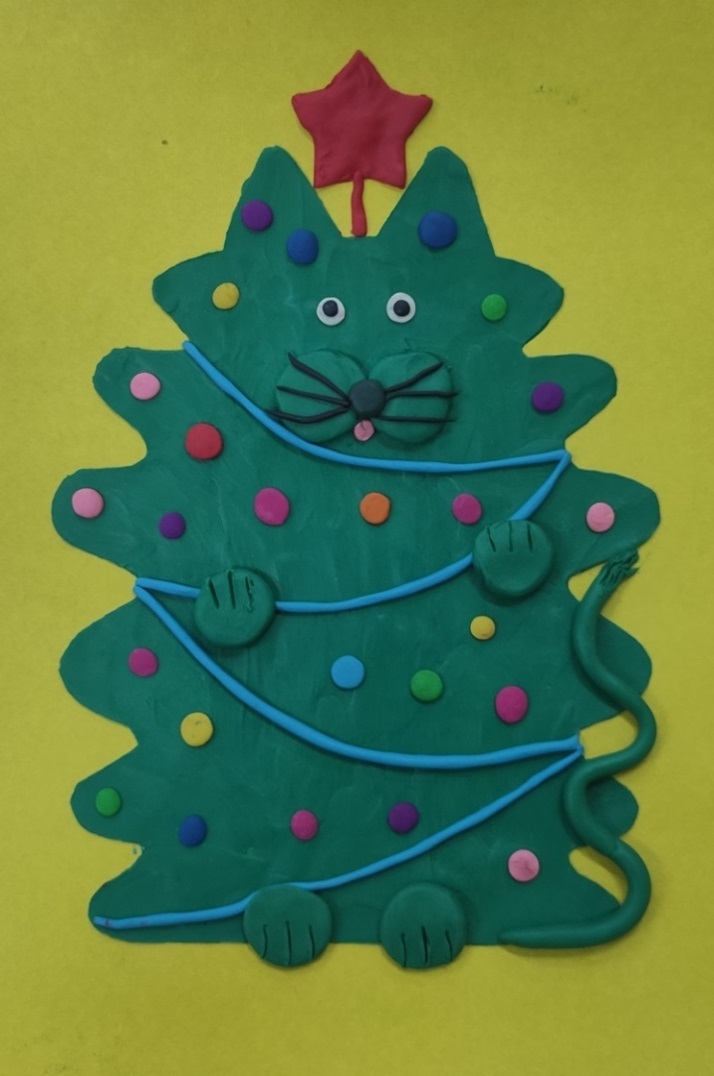 «Кот с рыбкой»
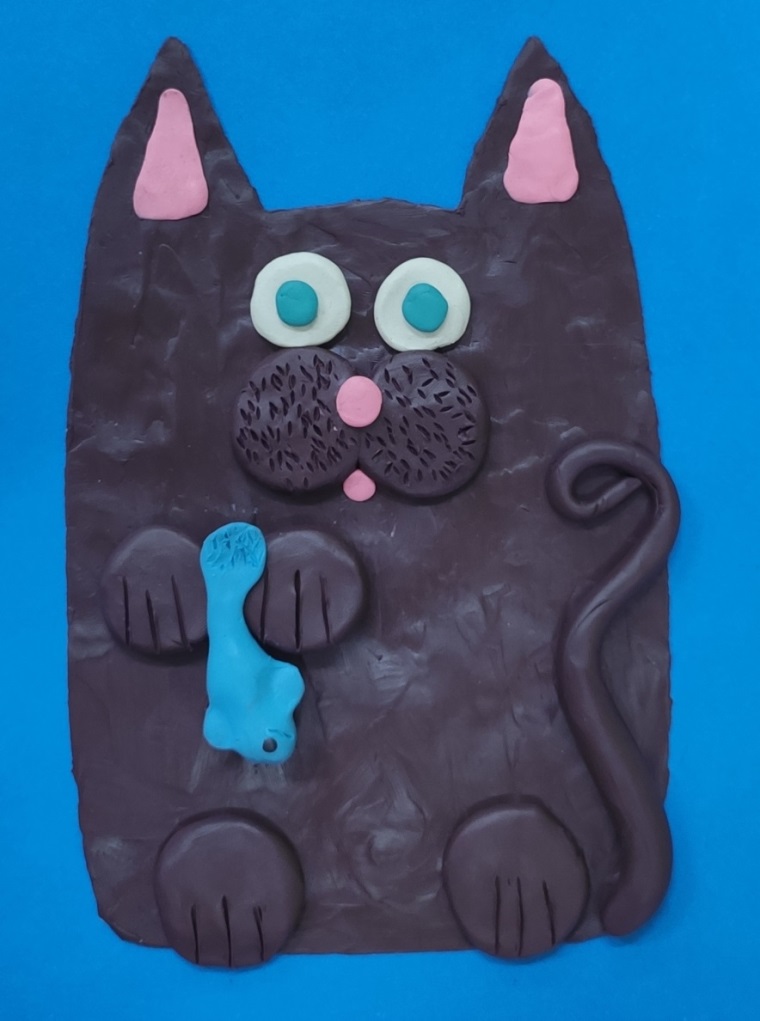 «Маскарад»
«Птички – яркие пёрышки»
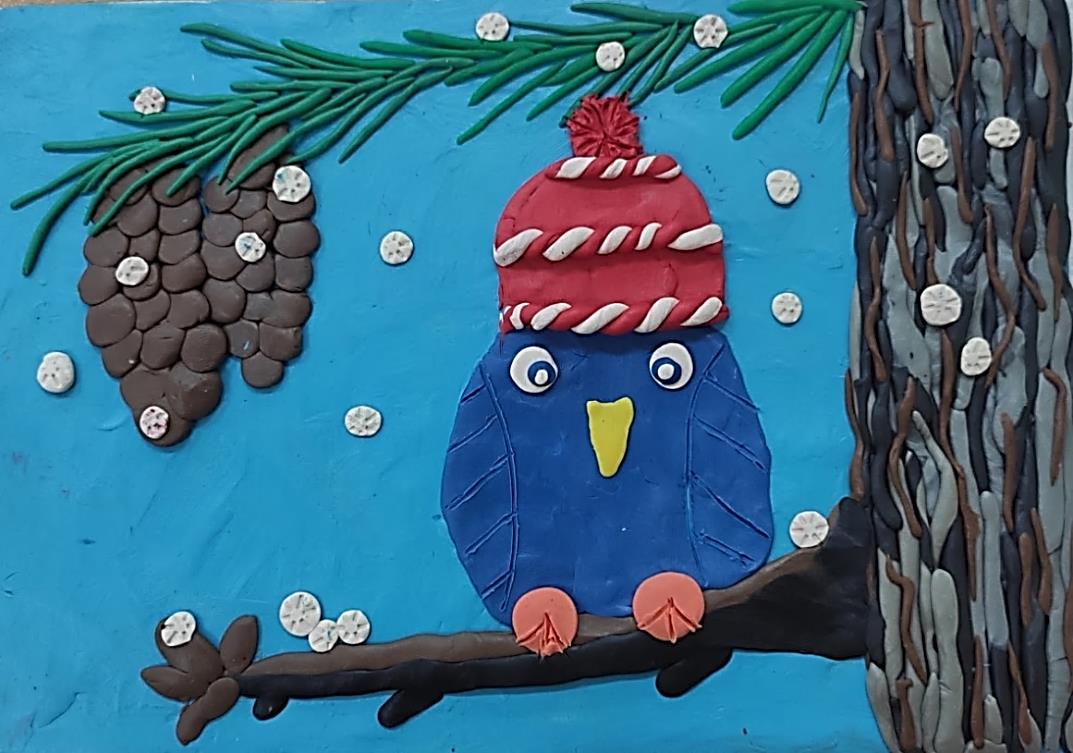 «Птичкам не холодно зимой»
«Портрет любимого дедушки»
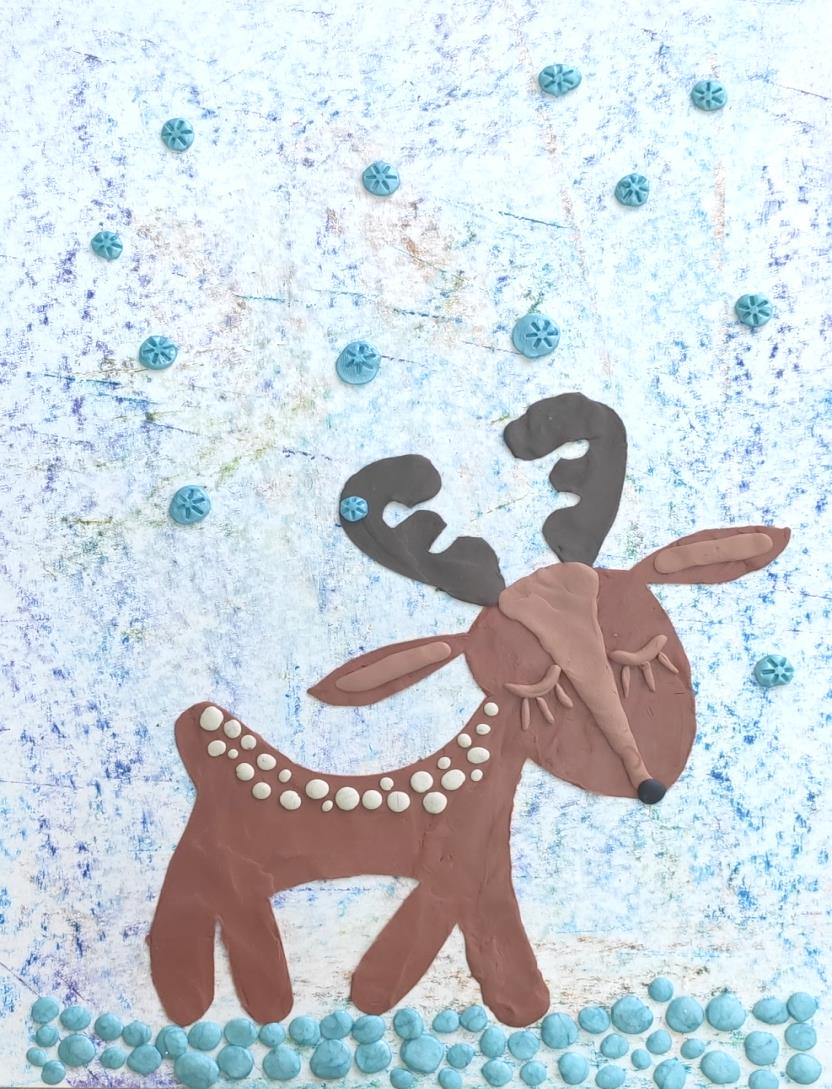 «Оленёнок»
Мастер-классы по пластилинографии от Валерии
«Мечтающий Лисёнок»
Рисуйте  пластилином!
Творческих  успехов  вам!